Consuming Transparency: View from the Journal Side
Lars Vilhuber
Cornell University
The opinions expressed in this presentation are solely the authors, and do not represent the views of the U.S. Census Bureau, the American Economic Association, the National Academies of Sciences, or any of the funding agencies.
[Speaker Notes: I am going to 
Very briefly describe the background we are coming from
 Make note of the various elements of progress (and the broader picture) of open science
Describe some of the ongoing challenges
Provide a glimpse of what is going to happen in economics, and maybe more broadly in the social sciences.]
Consuming Transparency: View from the Journal Side
The opinions expressed in this presentation are solely the authors, and do not represent the views of the U.S. Census Bureau, the American Economic Association, the National Academies of Sciences, or any of the funding agencies.
But they do rely on my experience as Data Editor for the American Economic Association
Lars Vilhuber
Cornell University
[Speaker Notes: I am going to 
Very briefly describe the background we are coming from
 Make note of the various elements of progress (and the broader picture) of open science
Describe some of the ongoing challenges
Provide a glimpse of what is going to happen in economics, and maybe more broadly in the social sciences.]
Efficiency of scholary discourse?
Early publications (20th century) contained tables of data, and the math was simple (maybe)
Data became electronic, was no longer included or cited
Math was transcribed to code, and was no longer included
From @sdellavi
AER 1911
Efficiency of scholary discourse!
Modern publications need the same transparency and completenessas in the “old days”
to facilitate replicability
Issues
Economics makes wide use of public-use data
Macrodata:
“We use data downloaded from the Bureau of Economic Analysis…”
Microdata:

“… this paper uses data from the Current Population Survey…”
This should be easy!
Problems with Data Citations
Many datasets 
Are imperfectly described
Very few data citations
Are badly documented
Have no (permanent) location defined 
Even for data from high-profile organizations!
All of the above
Evolving Journal and Data Infrastructure
Emerging citation infrastructure
Currently:
Manual linking of data and publications
Few citations of data
True for most journals, and most data archives
ICPSR (manual linking to articles)
RePEc (no linkage possible)
Infrastructure starting to emerge
If article cites data (DOI!)
If archive and/or journal leverages infrastructure
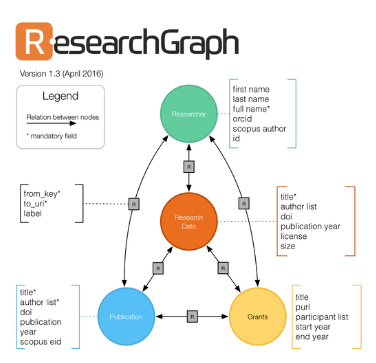 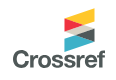 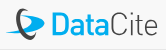 Why do journals like “supplemental ZIP files” and affiliated repositories?
They can ensure longevity/ persistence
They can ensure access
They can ensure availability
What are the characteristics of prominent data archives?
They DO ensure longevity/ persistence
They DO ensure access
They DO ensure availability
Evolving Journal and Data Infrastructure
More self-deposit repositories in the social sciences
Dataverse
Figshare
openICPSR
Zenodo
Qualitative Data Repository (QDR)
Others…
Evolving Journal and Data Infrastructure
More self-deposit repositories in the social sciences
Dataverse
Figshare
openICPSR
Zenodo
Qualitative Data Repository (QDR)
Others…
CASD (France)
IAB (Germany)
Norway
US Federal Statistical RDC
….
Evolving Journal and Data Infrastructure
About 40% of data in economics journals is from restricted-access data sources
Evolving Journal and Data Infrastructure
Journals ask Authors: Describe your Sources!
(cite them!)
Starts with Data Citations
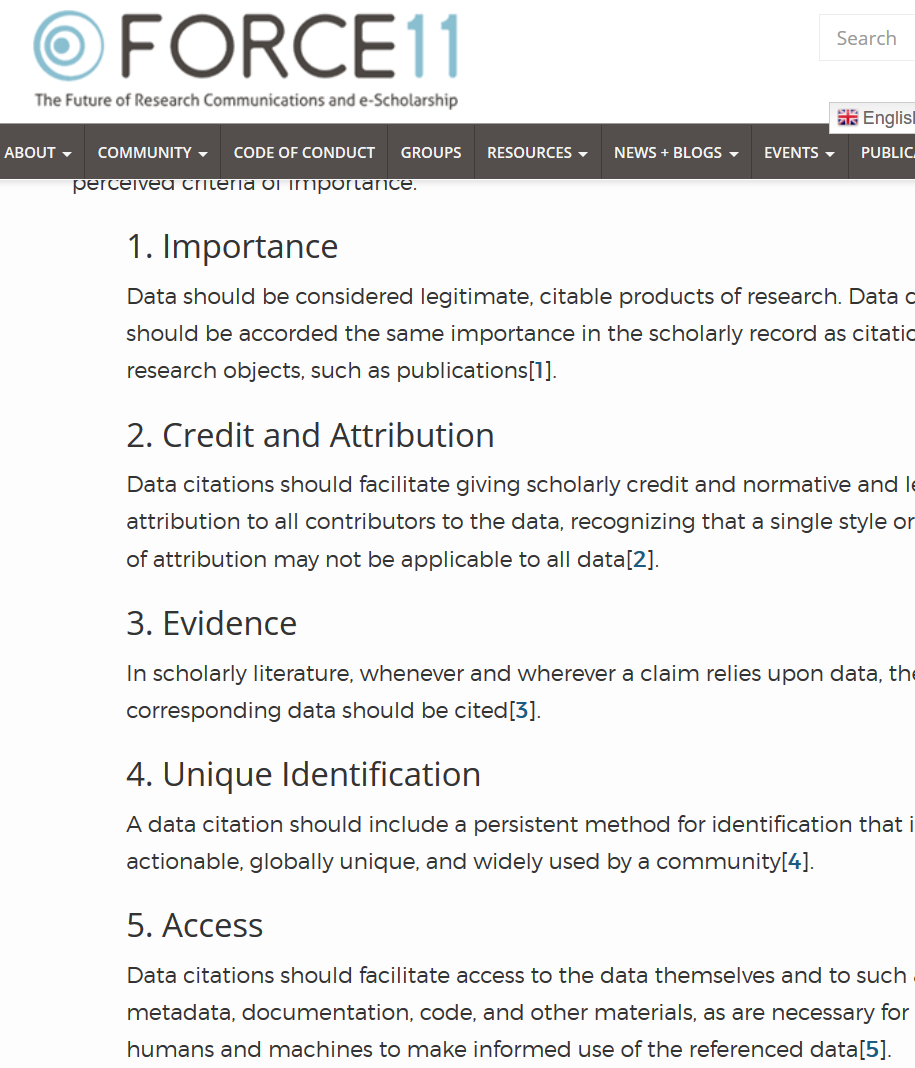 Data Citation Principles
Image of a standard data citation
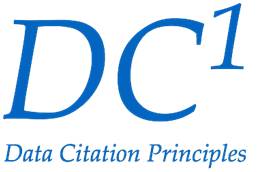 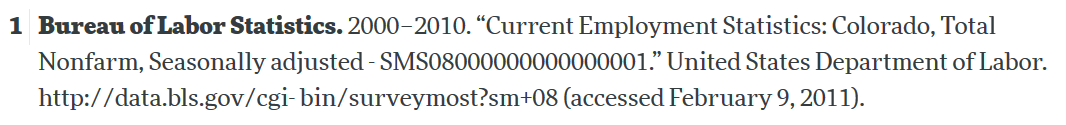 Data Citation Synthesis Group: Joint Declaration of Data Citation Principles. Martone M. (ed.) San Diego CA: FORCE11; 2014 [https://www.force11.org/group/joint-declaration-data-citation-principles-final].
Evolving Journal and Data Infrastructure
Data Citations are not enough!
Why are data citations not enough?
They tell you “where”
But most do not 
“who can access”
“for how long”
“under what conditions”
(Though in theory, these are covered by the Data Citation Principles)
Verifying Reliability of Data Sources
Not every restricted-access repository is created equal
The Second Bank of Third City credit card data is not a data/code repository
Is the School Board of Third City a reliable repository?
Is the JPMC Institute a reliable repository?
Is the US Census Bureau a reliable repository?
Are any restriced-access repositories reliable archives?
Data Availability Statements (DAS)
A statement about where data supporting the results reported in a published article can be found
including unique identifiers linking to publicly archived datasets analyzed or generated during the study. 
DASs can increase transparency by providing a reason why data cannot be made (immediately) available 
need for registration, ethical or legal restrictions, or because of an embargo period
Data Availability Statements
A statement about how long data will be available (policy)
DOI assignments implies long-term curation
But long-term curation does not require DOI! 
A statement about usage rights
Not every dataset is in the public domain
Not everybody knows that U.S. Government data are usually in the public domain
Current efforts at the AEA
Pre-emptively improve code archives
By conducting reproducibility checks when we can
By working with groups that conduct reproducibility checks when we cannot
Better archives
Greater transparency of the code and data archives
Better provenance tracking
Leave code where it is when appropriate
Leave data where it is almost always
Display that information
[Speaker Notes: Add logo from AEA]
AEA “Data Availability Policy” (2019)
It is the policy of the American Economic Association to publish papers only if the data used in the analysis are clearly and precisely documented and access to the data and code is clearly and precisely documented and is non-exclusive to the authors.
Authors of accepted papers that contain empirical work, simulations, or experimental work must provide, prior to acceptance, the data, programs, and other details of the computations sufficient to permit replication, as well as information about access to data and programs.
Evolving Journal and Data Infrastructure
Authors struggle with this!
Evolving Journal and Data Infrastructure
Data Publishers struggle with this!
Solutions
Action: Data citations and metadata
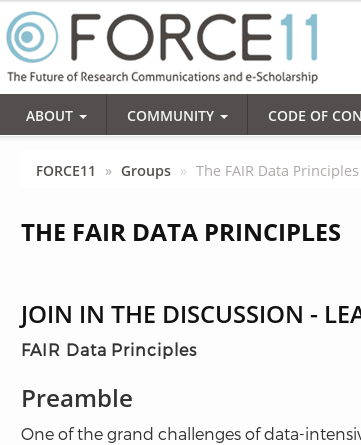 What is FAIR?
Findable, 
Accessible, 
Interoperable, and 
Re-usable
FAIR data principles rely on metadata
[Speaker Notes: Show metadata for this page]
FAIR data principles rely on metadata
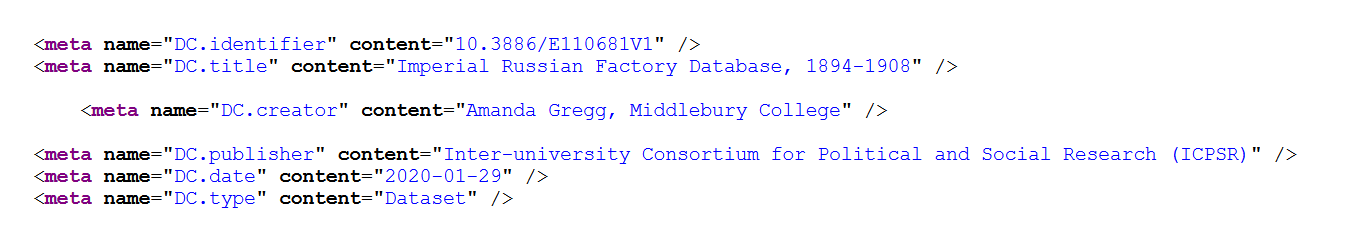 [Speaker Notes: Show metadata for this page]
FAIR data principles rely on metadata
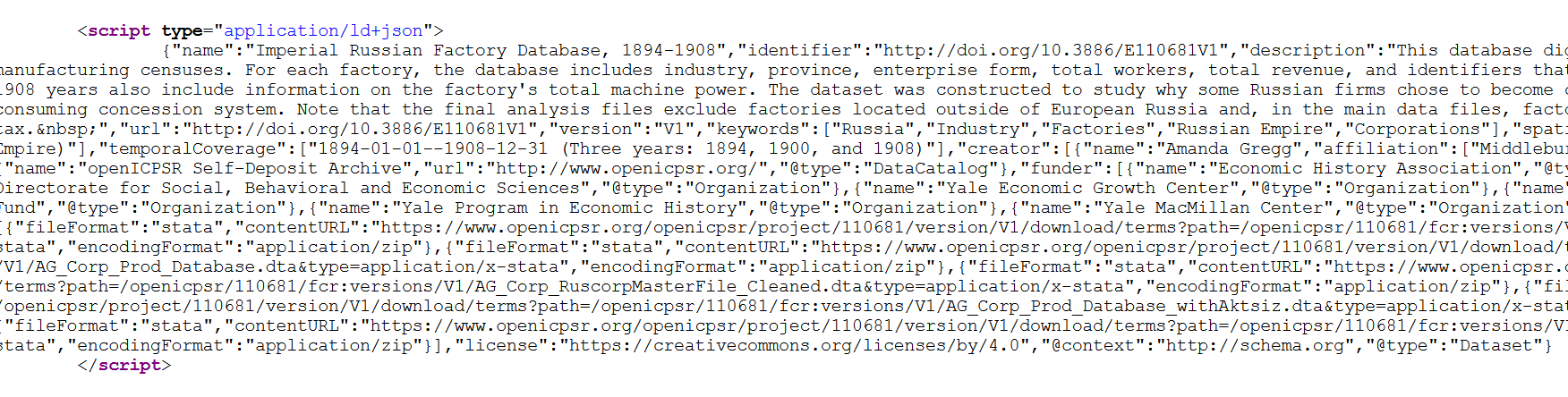 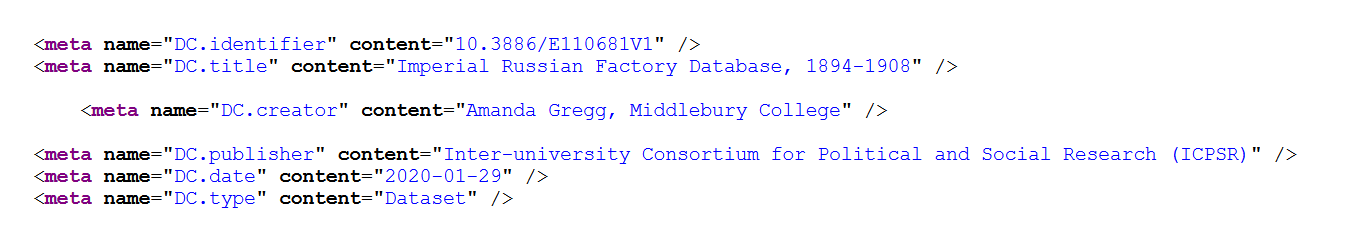 [Speaker Notes: Show metadata for this page]
… and findability relies on metadata
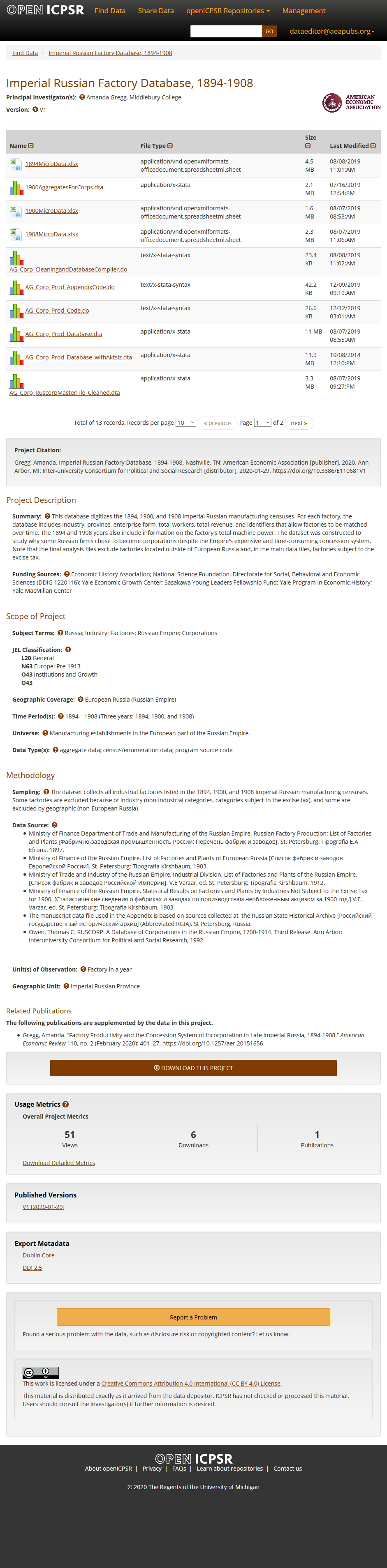 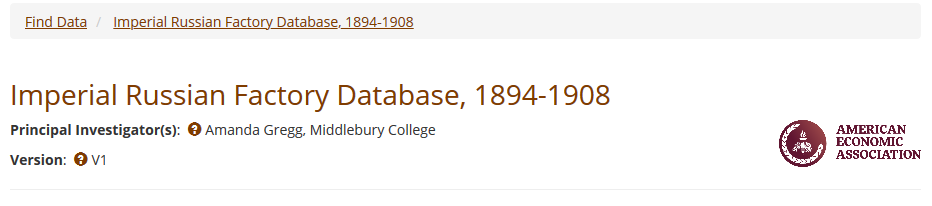 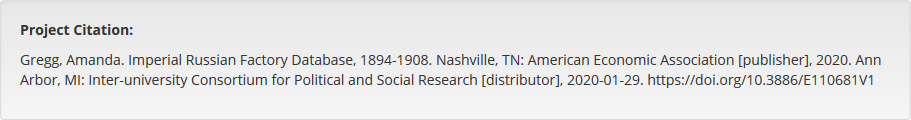 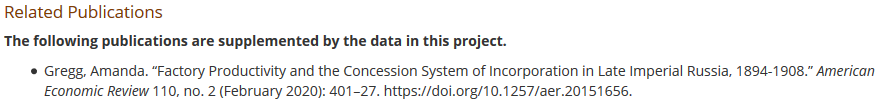 Behind this is metadata
DataCite (DOI registrar for data)
For instance,
https://api.datacite.org/dois/10.3886/E110681V1 
Screenshot of DataCite
Screenshot of DataCite XML
Screenshot of DataCite XML extract of rel link
Behind this is metadata
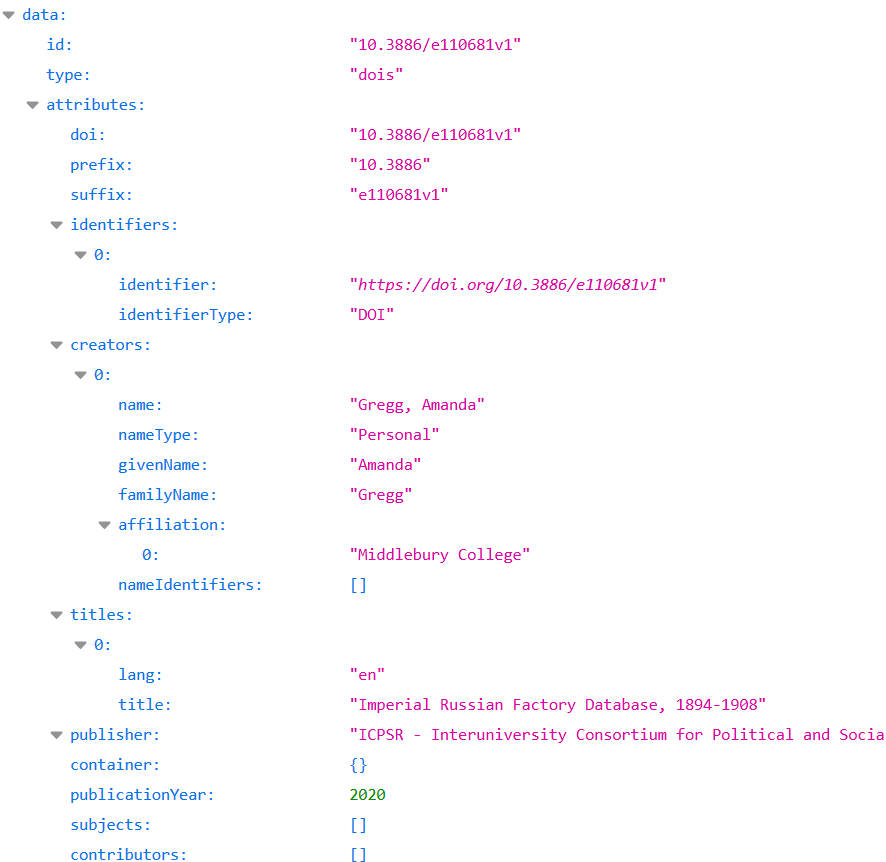 DataCite (DOI registrar for data)
For instance,
https://api.datacite.org/dois/10.3886/E110681V1
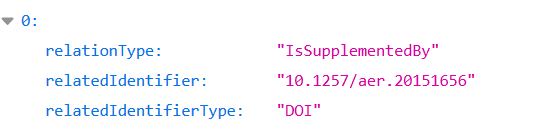 Metadata encodes linkages (Dublin Core)
**cites this deposit**is cited by this deposit
**is supplemented by this deposit**is a supplement to this deposit
is referenced by this depositreferences this deposit
is previous version of this depositis new version of this deposit
documents this depositis documented by this deposit
has this deposit as partis part of this deposit
Linkage allows to demonstrate value
Who uses your data?
Who relies on your data
Directly (original manuscript)
Indirectly (citations of that manuscript)
How to leverage this?
Requires authors to cite the data in the first place
Works easily with DOI (registries need to know about the data object)
Might work (in the future?) with Google Scholar, Web of Science
Examples(good and bad)
Example 1: OECD
URL does not always change!
(but sometimes it does)
Example 1: OECD
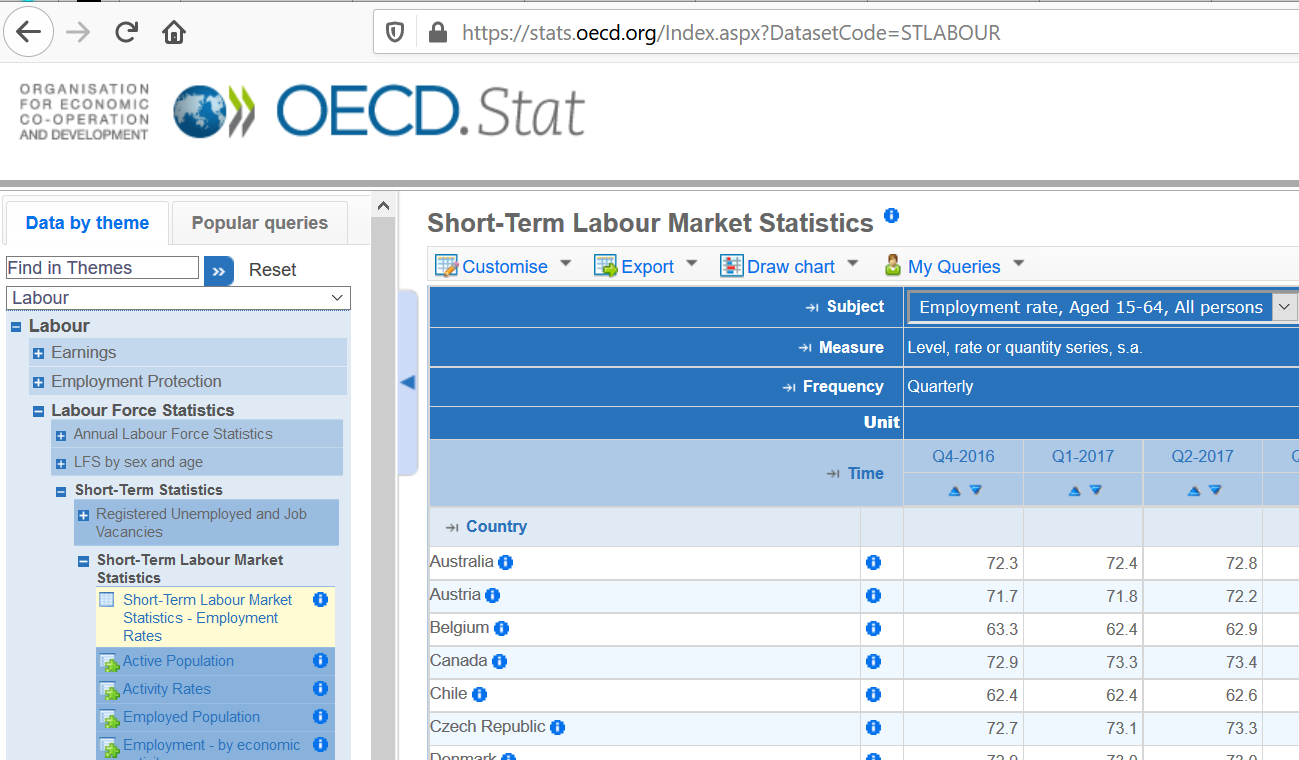 URL does not always change!
(but sometimes it does)
Example 1: OECD
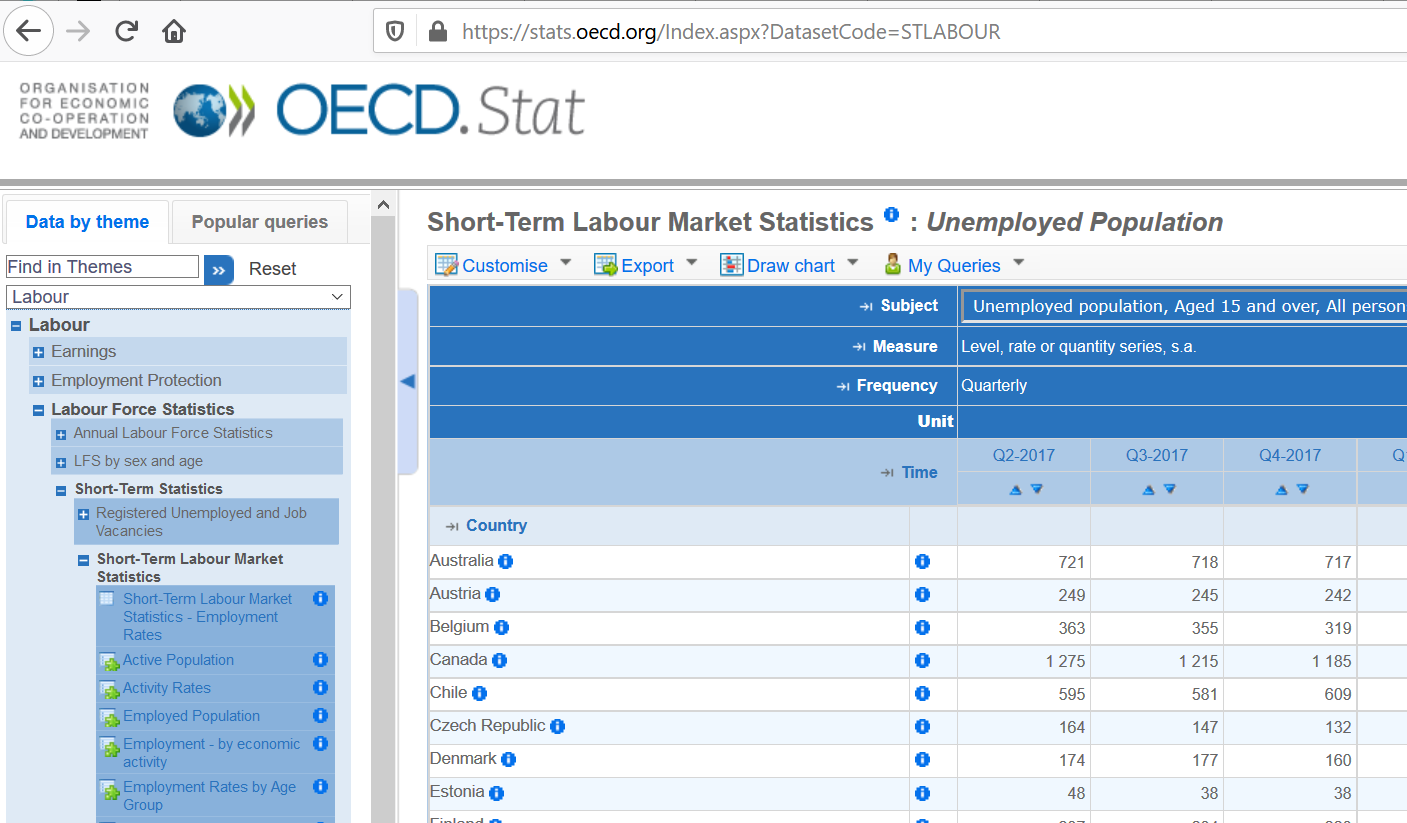 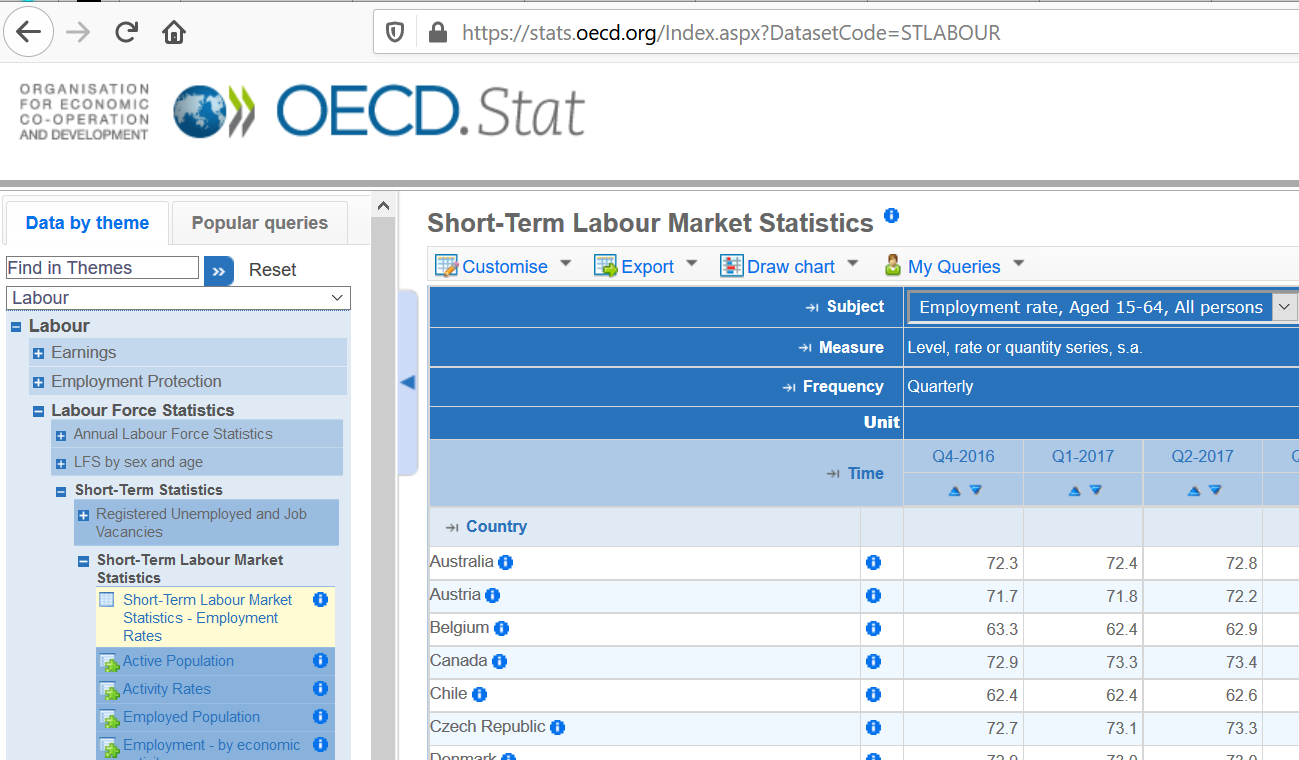 URL does not always change!
(and then it doesn’t…)
Example 2: IPUMS
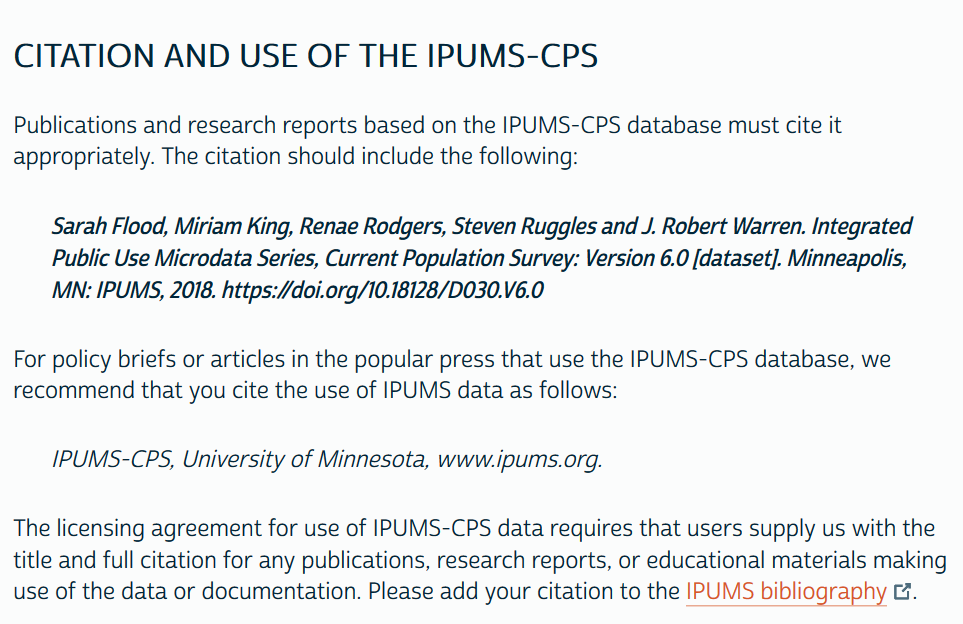 Example 3: FRED (St. Louis Fed)
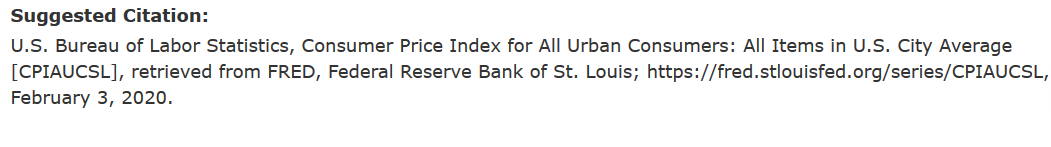 Example 4: German Restricted-access
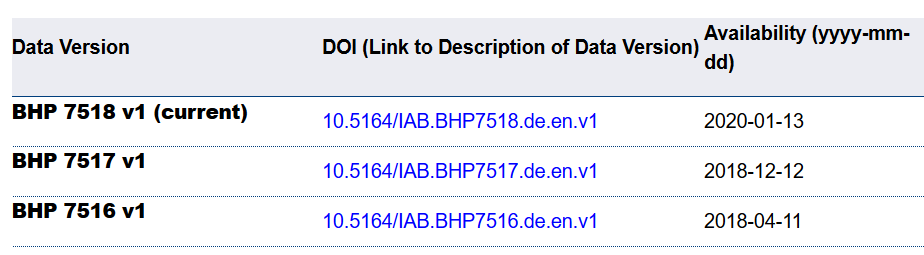 Example 4: German Restricted-access
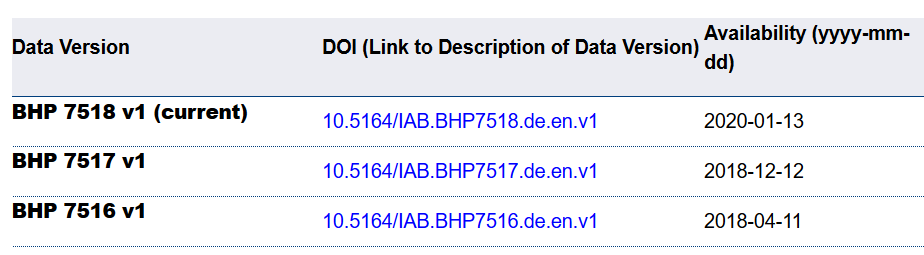 Example 4: German Restricted-access
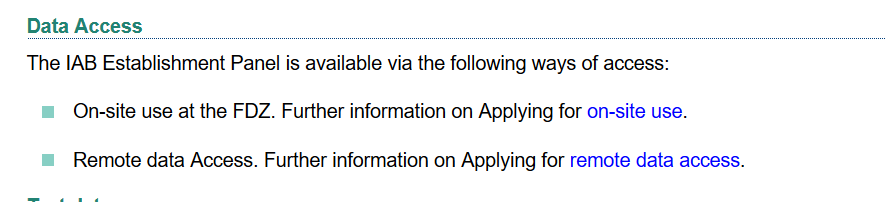 Back to journals
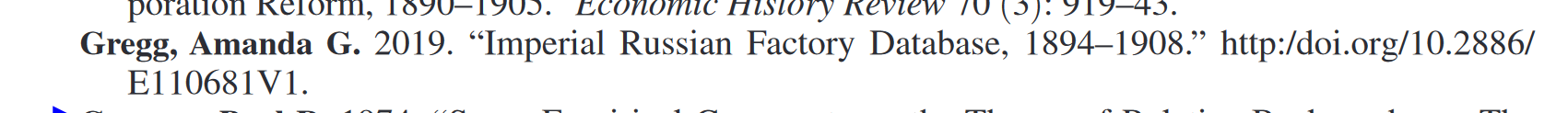 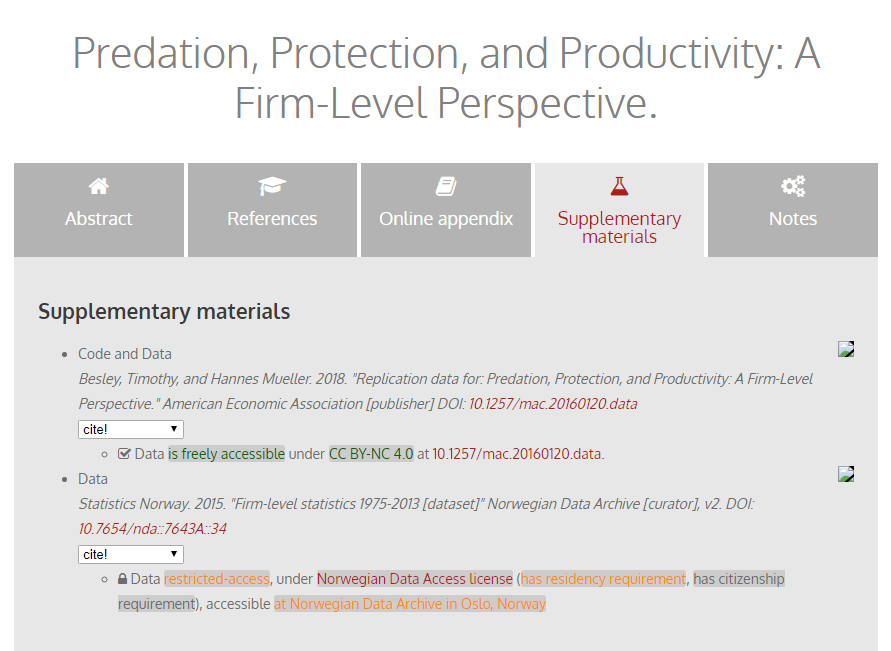 Richer metadata, more transparency
Recommendation
Recommendation
FAIR Principles
Findable, 
Accessible, 
Interoperable, and 
Re-usable
Start here:
Create bibliographic metadata  (DC, Schema.org, data.gov, DDI)
Present it in a human-readable form (Suggested citations)
Present it in a machine-readable form  (citation managers)
Recommendation
FAIR Principles
Findable, 
Accessible, 
Interoperable, and 
Re-usable
Continue here:
Describe access(license, data use agreement, application procedure)
Describe persistence (future access) (Record schedule, archive policy)
Present it in a machine-readable form  (re3data.org)
Recommendation
FAIR Principles
Findable, 
Accessible, 
Interoperable, and 
Re-usable
Follow up with:
Data documentation (what)(codebooks, summary stats)
Process documentation (how) (process flow, software code)
Present it in a machine-readable form  (DDI, SDMX, schema.org)
Recommendation
FAIR Principles
Findable, 
Accessible, 
Interoperable, and 
Re-usable
Improve with:
Use of common taxonomies(variable values, standards)
Implement APIs (live query, code submission)
Present it in a machine-readable form  (data.gov, others)
Thank you!

DOI: 10.5281/zenodo.3652080
Social science “guild”
https://social-science-data-editors.github.io/guidance/